2025 Flying Scot®
North American Championships 
Carlyle Sailing Association
Carlyle, IL
June 25-28, 2025
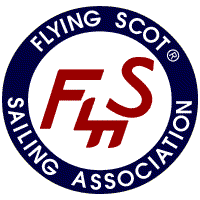 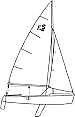 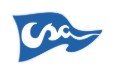 Huron-Portage  Yacht Club  Trophy
                  Presented by Fleet 20
                             ~~~~~~~~~~~~~~~~~~~~
Best Sailed Boat with  a Woman Skipper
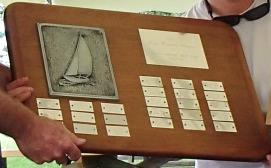 Melissa and Eric Hemker
Ruch Creek Yacht Club, Heath, TX
2025 Flying Scot®
North American Championships 
Carlyle Sailing Association
Carlyle, IL
June 25-28, 2025
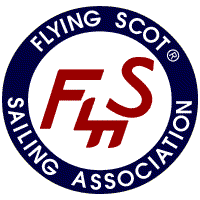 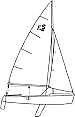 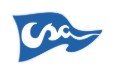 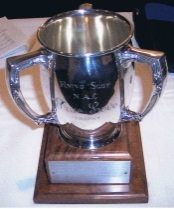 Ted & Florence Glass Trophy 
                  ~~~~~~~~~~~~~~~~~~~~~~~~~~~~~~~~~
True Love Trophy - Best Sailed Boat with  
Only a Husband and Wife on Board
Tyler and Carrie Andrews
Deep Creek Yacht Sailing Association, MD
2025 Flying Scot®
North American Championships 
Carlyle Sailing Association
Carlyle, IL
June 25-28, 2025
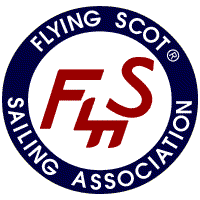 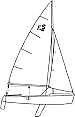 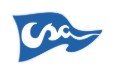 Nancy Roman Trophy
                         ~~~~~~~~~~~~~~~~~~~~~~~~~
 Best  Challenger Division Sailed Boat 
with  a Woman on Board
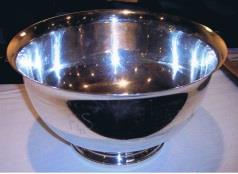 Carol Claypool
Lake Norman Yacht Club, Mooresville, NC
2025 Flying Scot®
North American Championships 
Carlyle Sailing Association
Carlyle, IL
June 25-28, 2025
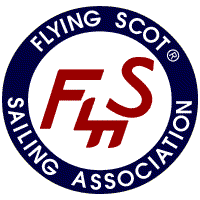 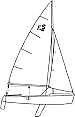 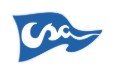 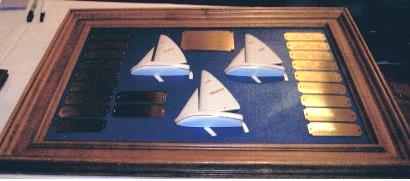 Fleet 1 Trophy
                                    ~~~~~~~~~~~~~~~~
Best Fleet in the NAC
 Counting  the Top 3 Finishers from One Fleet
Fleet 23, Corinthian Sailing Club
Paul Miller and Dan Kern
Tom and Melissa Miller
Robert and Nina Cummings
2025 Flying Scot®
North American Championships 
Carlyle Sailing Association
Carlyle, IL
June 25-28, 2025
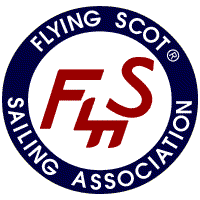 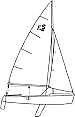 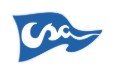 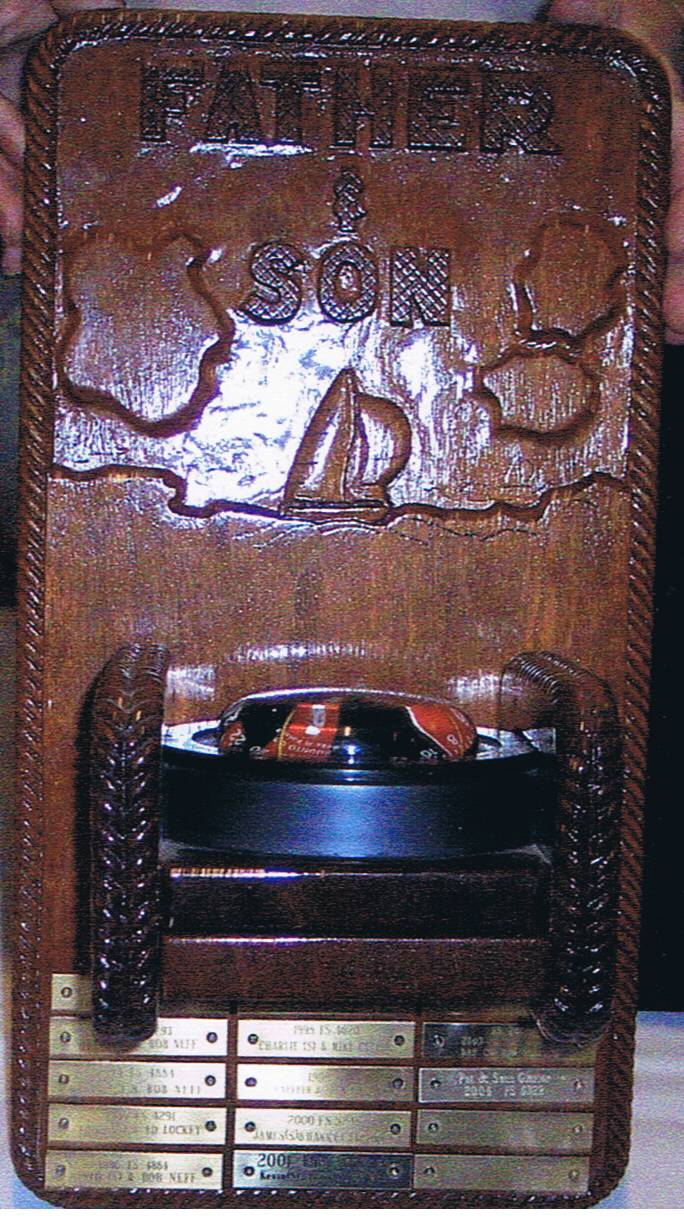 Best Sailed Generational Boat
~~~~~~~~~~~~~~~~~~~~~~~~~~~~~~~~~~~~~~~~~~
Best Finish by a team who are from multiple generations of the same family – Parent/Child, Grandparent/Grandchild, unt or Uncle/Niece or Nephew
Tuomas and Annika Sandholm
Moraine Sailing Club, Portersville, PA
2025 Flying Scot®
North American Championships 
Carlyle Sailing Association
Carlyle, IL
June 25-28, 2025
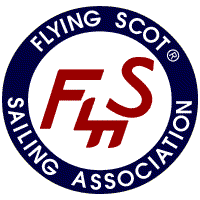 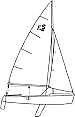 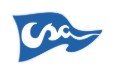 Fleet of the Year Award
                   ~~~~~~~~~~~~~~~~~~~~~~~~~~~~~~
                   Outstanding Fleet for the  2024-2025 Year
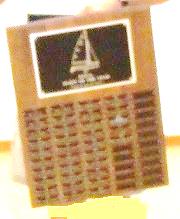 Fleet 118, Birmingham Sailing Club
Stan Graham, Fleet Captain and Sally Morriss
2025 Flying Scot®
North American Championships 
Carlyle Sailing Association
Carlyle, IL
June 25-28, 2025
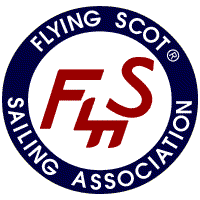 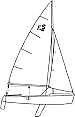 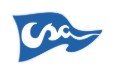 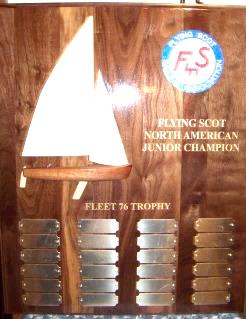 Fleet 76 Award
                   ~~~~~~~~~~~~~~~~~~~~~~~~~~~~~~
                   Best Sailed Boat in the Juniors Championship
Brian and Greg Olsen, 
Rush Creek Yacht Club, Heath, TX